Completing a Program
Lecture 7
Hartmut Kaiser
https://teaching.hkaiser.org/spring2024/csc3380/
Software Development Notes
2/15/2024, Lecture 7
CSC3380, Spring 2024, Completing a Program
2
The Four Tenets of OO Paradigm
2/15/2024, Lecture 7
Abstraction
Hidden Data
Implementation of Abstract Data Type (ADT) is irrelevant
*** Interdependent class data members are not (NEVER) accessed directly ***
No public interdependent class data members
It’s fine to expose independent class data members
Encapsulation
Data and methods on that data are bundled together
A class defines the data implementation, access to the data elements, and methods that act on the data
Inheritance
A class can take on the properties of another class
Creates the is-a relationship between the base type and the super-type (derived type)
Polymorphism
Derived objects (those of a class inherited from another) can behave differently
Interface of inherited methods remain the same, but may function differently
CSC3380, Spring 2024, Completing a Program
3
The Five Principles of Type Design
2/15/2024, Lecture 7
Single Responsibility Principle
Open/Closed Principle
Liskov Substitution Principle
Interface Segregation Principle
Dependency Inversion Principle

Other OO Design Principles
YAGNI
Once & Only Once
CSC3380, Spring 2024, Completing a Program
4
http://wiki.c2.com/?PrinciplesOfObjectOrientedDesign
1. Single Responsibility Principle
2/15/2024, Lecture 7
Each responsibility should be a separate type, because each responsibility is an axis of change
A type should have one, and only one, reason to change
If a change to the business rules causes a type to change, then a change to the GUI, report format, or any other derived segment of the system should not force that type to change
CSC3380, Spring 2024, Completing a Program
5
http://wiki.c2.com/?SingleResponsibilityPrinciple
2. Open/Closed Principle
2/15/2024, Lecture 7
Software entities (classes, modules, functions, etc.) should be open for extension, but closed for modification
Types (their interfaces) should be designed as if they will persist forever
The motivation is to prevent the introduction of bugs
CSC3380, Spring 2024, Completing a Program
6
http://wiki.c2.com/?OpenClosedPrinciple
3. The Liskov Substitution Principle
2/15/2024, Lecture 7
“If for each object o1 of type S there is an object o2 of type T such that for all programs P defined in terms of T, the behavior of P is unchanged when o1 is substituted for o2 then S is a subtype of T." – Barbara Liskov, Data Abstraction and Hierarchy, SIGPLAN Notices, 23,5 (May, 1988).
In other words, derived class objects must be substitutable for the base class objects. 
That means objects of the derived class must behave in a manner consistent with the promises made in the base class' contract.
Types implementing an interface should not change the core semantics of that interface
CSC3380, Spring 2024, Completing a Program
7
http://wiki.c2.com/?LiskovSubstitutionPrinciple
4. The Interface Segregation Principle
2/15/2024, Lecture 7
The dependency of one type to another one should depend on the smallest possible interface
CSC3380, Spring 2024, Completing a Program
8
https://wiki.c2.com/?InterfaceSegregationPrinciple
5. Dependency Inversion Principle
2/15/2024, Lecture 7
High level modules should not depend upon low level module internals; both should depend upon abstractions (interfaces)
 Abstractions should not depend upon details; details should depend upon abstractions
CSC3380, Spring 2024, Completing a Program
9
http://wiki.c2.com/?DependencyInversionPrinciple
The YAGNI Principle
2/15/2024, Lecture 7
“You aren’t gonna need it”
Avoid developing unless you have to:
The cheapest code is the code you don’t write 
If it’s in the requirements you probably do need it
CSC3380, Spring 2024, Completing a Program
10
http://c2.com/xp/YouArentGonnaNeedIt.html
Once and Only Once
2/15/2024, Lecture 7
We never want to duplicate code
What if there’s an error in the code?
Now you have to change it everywhere
There is no way to ensure that code remains in sync
CSC3380, Spring 2024, Completing a Program
11
Best Practices
2/15/2024, Lecture 7
Separate what changes from what stays the same
If something stays the same, you won’t break it
Keeping change limited reduces the amount of analysis
Coupling vs. Cohesion
Coupling is bad, cohesion is good
Classes should work together in small, cohesive clusters
You should have high cohesion within modules and low coupling between modules
Program to an interface, not an implementation
Depend on an interface where practical (instead of a concrete type)
Allows types to be swapped out later
Even more pragmatic with duck-typing
CSC3380, Spring 2024, Completing a Program
12
A Word on Duck Typing (Duct Taping?)
2/15/2024, Lecture 7
Comes from saying: “If it walks like a duck and quacks like a duck, it’s a duck”
Means that any object can be substituted for any other if it has the correct methods
Class doesn’t matter; don’t need to know class in advance
Common in dynamic OO languages: 
Javascript, Ruby, Python, etc.
Doesn’t exist in most static languages, but structural typing similar
Fortran, Go, O’Caml, Scala, etc.
C++ templates (without requires clauses) rely on Duck typing
Polymorphism!
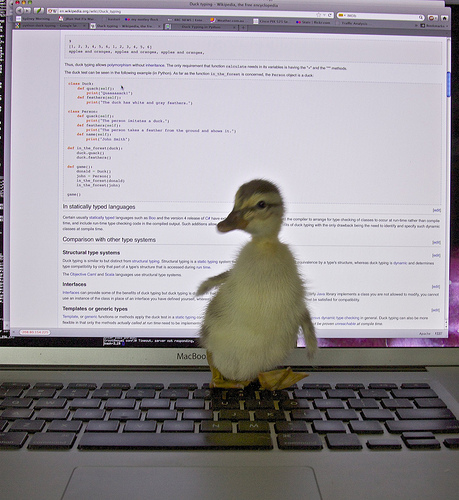 CSC3380, Spring 2024, Completing a Program
13
Building a Calculator
2/15/2024, Lecture 7
CSC3380, Spring 2024, Completing a Program
14
Abstract
2/15/2024, Lecture 7
Tokens and token streams
Structs and classes
Cleaning up the code
Prompts
Program organization
constants
Recovering from errors
Commenting
Code review
Testing 
A word on complexity and difficulty
Variables
CSC3380, Spring 2024, Completing a Program
15
Token
'+'
'8'
2.3
2/15/2024, Lecture 7
We want a type that can hold a “kind” and a value:

// Token stuff
struct token        // define a type called Token
{                    
    char kind;      // what kind of token
    double value;   // used for numbers (only): a value
};
token t;
t.kind = '8';    // . (dot) is used to access members
                 // (use '8' to mean "number")
t.value = 2.3;
token u = t;    // a token behaves much like a built-in type, such as int
                // so u becomes a copy of t
std::cout << u.value << "\n";    // will print 2.3
CSC3380, Spring 2024, Completing a Program
16
User defined Type: token
2/15/2024, Lecture 7
// user-defined type called ‘token’
struct token
{    
     // data members
     // function members
};
A struct is the simplest form of a class (type)
“class” is C++’s term for “user-defined type”
Defining types is the crucial mechanism for organizing programs in C++
as in most other modern languages
a class (including structs) can have
Data members (to hold information), and
Function members (providing operations on the data)
Member functions have implicit access to other members
CSC3380, Spring 2024, Completing a Program
17
User defined Type: token
2/15/2024, Lecture 7
struct token
{
    char kind;       // what kind of token
    double value;    // for numbers: a value
    // constructors
    token(char ch) : kind(ch), value(0) {} 
    token(double val) : kind('8'), value(val) {}
};
A constructor has the same name as its class and has no return value
A constructor defines how an object of a class is initialized
Here kind is initialized with ch, and
         value is initialized with val or 0
token t1('+');	// make a token t1 of “kind” '+'
token t2(4.5);	// make a token t2 of “kind” '8' and value 4.5
CSC3380, Spring 2024, Completing a Program
18
User defined Type: token
2/15/2024, Lecture 7
class token
{
    char kind_;       // what kind of token
    double value_;    // for numbers: a value
public:
    // constructors
    token(char ch) : kind_(ch), value_(0) {} 
    token(double val) : kind_('8'), value_(val) {}
    char kind() const { return kind_; }
    double value() const { return value_; }
};
A constructor has the same name as its class and has no return value
A constructor defines how an object of a class is initialized
Here kind_ is initialized with ch, and  value_ is initialized with val or 0
token t1('+');	// make a token t1 of “kind” '+'
token t2(4.5);	// make a token t2 of “kind” '8' and value 4.5
CSC3380, Spring 2024, Completing a Program
19
token_stream
2/15/2024, Lecture 7
A token_stream reads characters, producing tokens on demand
We can put a token ‘back’ into a token_stream for later use
A token_stream uses a “buffer” to hold tokens we put back into it
token_stream buffer:
empty
Input stream:
1+2*3;
CSC3380, Spring 2024, Completing a Program
For 1+2*3;, expression() calls term() which reads 1, then reads +,
	decides that + is a job for “someone else” and puts + back in the token_stream (where expression() will find it)
token_stream buffer:
token('+')
Input stream:
2*3;
20
token_stream
2/15/2024, Lecture 7
A token_stream reads characters, producing token’s
We can put back a token
class token_stream {
    // representation: not directly accessible to users (private):
    bool full;       // is there a token in the buffer?
    token buffer;    // here is where we keep a token put back using putback()

public:
    // user interface:
    token get();            // get a token
    void putback(token);    // put a token back into the token_stream
    token_stream();         // constructor: make a token_stream
};
A constructor
defines how an object of a class is initialized
has the same name as its class, and no return type
CSC3380, Spring 2024, Completing a Program
21
token_stream Implementation
2/15/2024, Lecture 7
class token_stream {
    // representation: not directly accessible to users:
    bool full;       // is there a token in the buffer?
    token buffer;    // here is where we keep a Token put back using putback()
public:
    // user interface:
    token get();            // get a token
    void putback(token);    // put a token back into the token_stream
    // constructor: make a token_stream, the buffer starts empty
    token_stream() : full(false), buffer('\0') {}
};
void token_stream::putback(token t) {
    if (full) throw std::runtime_error("putback() into a full buffer");
    buffer = t;
    full = true;
}
CSC3380, Spring 2024, Completing a Program
22
token_stream Implementation
2/15/2024, Lecture 7
token token_stream::get() {    // read a token from the token_stream
    if (full) {                // check if we already have a Token ready
        full = false; return buffer;
    }
    char ch;
    std::cin >> ch;            // note that >> skips whitespace (space, newline, tab, etc.)
    switch (ch) {
    case '(': case ')': case ';': case 'q': case '+': case '-': case '*': case '/':
        return token(ch);          // let each character represent itself
    case '.': case '0': case '1': case '2': case '3': case '4': case '5': case '6': case '7': case '8': case '9': {
        std::cin.putback(ch);      // put digit back into the input stream
        double val;
        std::cin >> val;           // read a floating-point number
        return token(val);         // let ‘8’ represent “a number”
    }
    default:
        throw std::runtime_error("Bad token");
    }
}
CSC3380, Spring 2024, Completing a Program
23
Streams
2/15/2024, Lecture 7
Note that the notion of a stream of data is extremely general and very widely used
Most I/O systems
E.g., C++ standard I/O streams
With or without a putback/unget operation
We used putback for both token_stream and cin
CSC3380, Spring 2024, Completing a Program
24
The calculator is primitive
2/15/2024, Lecture 7
We can improve it in stages
Style – clarity of code
Comments
Naming
Use of functions
...
Functionality – what it can do
Better prompts
Recovery after error
Negative numbers
% (remainder/modulo)
Pre-defined symbolic values
Variables
…
CSC3380, Spring 2024, Completing a Program
25
Prompting
2/15/2024, Lecture 7
Initially we said we wanted
Expression: 2+3; 5*7; 2+9;
Result : 5
Expression: Result: 35
Expression: Result: 11
Expression:
But this is what we implemented
2+3; 5*7; 2+9;
5
35
11
What do we really want?
> 2+3;
= 5
> 5*7;
= 35
>
CSC3380, Spring 2024, Completing a Program
26
Adding prompts and output indicators
2/15/2024, Lecture 7
double val = 0;
std::cout << "> ";    // print prompt
while (std::cin)
{
    token t = ts.get();
    if (t.kind == 'q')
        break;    // check for “quit”
    if (t.kind == ';')
        std::cout << "= " << val << "\n > ";    // print “= result” and prompt
    else
        ts.putback(t);
    val = expression();    // read and evaluate expression
}

> 2+3; 5*7; 2+9;    <--  the program doesn’t see input before you hit “enter/return”
= 5
> = 35
> = 11
>
CSC3380, Spring 2024, Completing a Program
27
The code is getting messy
2/15/2024, Lecture 7
Bugs thrive in messy corners
Time to clean up!
Read through all of the code carefully
Try to be systematic (“have you looked at all the code?”)
Improve comments
Replace obscure names with better ones
Improve use of functions
Add functions to simplify messy code
Remove “magic constants”
E.g. '8' ('8' what could that mean? Why '8'?)
Once you have cleaned up, let a friend/colleague review the code (“code review”)
CSC3380, Spring 2024, Completing a Program
28
Remove “magic constants”
2/15/2024, Lecture 7
// Token “kind” values:
char const number = '8';    // a floating-point number
char const quit = 'q';      // an exit command
char const print = ';';     // a print command
// User interaction strings:
std::string const prompt = "> ";
std::string const result = "= ";    // indicate that a result follows
CSC3380, Spring 2024, Completing a Program
29
Remove “magic constants”
2/15/2024, Lecture 7
// In token::token():
token(double val)
  : kind_(number)    // let ‘8’ represent “a number”
  , value_(val)
{
}

// In primary():
case number:             // rather than case '8':
    return t.value();    // return the number’s value
CSC3380, Spring 2024, Completing a Program
30
Remove “magic constants”
2/15/2024, Lecture 7
// In main():
while (std::cin)
{
    std::cout << prompt;         // rather than "> "
    token t = ts.get();

    while (t.kind == print)      // rather than == ';'
        t = ts.get();

    if (t.kind == quit)          // rather than =='q'
        break;

    ts.putback(t);
    cout << result << expression() << endl;
}
CSC3380, Spring 2024, Completing a Program
31
Remove “magic constants”
2/15/2024, Lecture 7
But what’s wrong with “magic constants”?
Everybody knows  3.14159265358979323846264, 12,  -1,  365,   24,  2.7182818284590,   299792458,   2.54,  1.61,  -273.15, 6.6260693e-34,  0.5291772108e-10,  6.0221415e23  and   42!
No; they don’t.
“Magic” is detrimental to your (mental) health!
It causes you to stay up all night searching for bugs
It causes space probes to self destruct (well … it can … sometimes …)
If a “constant” could change (during program maintenance) or if someone might not recognize it, use a symbolic constant.
Note that a change in precision is often a significant change 3.14 != 3.14159265
0 and 1 are usually fine without explanation, -1 and 2 sometimes (but rarely) are.
12 can be okay (the number of months in a year rarely changes), but probably is not 
If a constant is used twice, it should probably be symbolic. That way, you can change it in one place
CSC3380, Spring 2024, Completing a Program
32
So why did we use “magic constants”?
2/15/2024, Lecture 7
To make a point
Now you see how ugly that first code was
just look back to see
Because we forget (get busy, etc.) and write ugly code
“Cleaning up code” is a real and important activity
Not just for students
Re-test the program whenever you have made a change
Ever so often, stop adding functionality and “go back” and review code
It saves time
CSC3380, Spring 2024, Completing a Program
33
Recover from errors
2/15/2024, Lecture 7
Any user error terminates the program
That’s not ideal
Structure of code

int main()
try {
    // ... do “everything” ...
}
catch (std::exception const& e) {   
    // catch errors we understand something about
    // ...
}
catch (...) {
    // catch all other errors
    // ...
}
CSC3380, Spring 2024, Completing a Program
34
Recover from errors
2/15/2024, Lecture 7
Move code that actually does something out of main()
 leave main() for initialization and cleanup only

int main()    // step 1
try
{
    calculate();
    return 0;
}
catch (std::exception const& e)
{    // errors we understand something about
    std::cerr << e.what() << std::endl;
    return 1;
}
catch (...)
{    // other errors
    std::cerr << "exception \n";
    return 2;
}
CSC3380, Spring 2024, Completing a Program
35
Recover from errors
2/15/2024, Lecture 7
Separating the read and evaluate loop out into calculate() allows us to simplify it 

void calculate() {
    while (std::cin) {
        std::cout << prompt;
        token t = ts.get();
        while (t.kind == print)
            t = ts.get();    // first discard all “prints”
        if (t.kind == quit)
            return;          // quit
        ts.putback(t);
        std::cout << result << expression() << std::endl;
    }
}
CSC3380, Spring 2024, Completing a Program
36
Recover from errors
2/15/2024, Lecture 7
Move code that handles exceptions from which we can recover from main() to calculate()

int main()    // step 2
try
{
    calculate();
    return 0;
}
catch (...)
{    // other errors (don’t try to recover)
    std::cerr << "exception \n";
    return 2;
}
CSC3380, Spring 2024, Completing a Program
37
Recover from errors
2/15/2024, Lecture 7
void calculate() {
    while (std::cin) {
        try {
            std::cout << prompt;
            token t = ts.get();
            while (t.kind == print)
                t = ts.get();    // first discard all “prints”
            if (t.kind == quit)
                return;    // quit
            ts.putback(t);
            std::cout << result << expression() << std::endl;
        }
        catch (std::exception const& e) {
            std::cerr << e.what() << std::endl;    // write error message
            clean_up_mess();                       // <<< The tricky part!
        }
    }
}
CSC3380, Spring 2024, Completing a Program
38
Recover from errors
2/15/2024, Lecture 7
First try
void clean_up_mess()
{
    while (true) {    // skip until we find a print (';')
        token t = ts.get();
        if (t.kind == print)
            return;
    }
}
Unfortunately, that doesn’t work all that well. Why not? Consider the input 1@$z; 1+3;
When you try to clean_up_mess() from the bad token @, you get a “Bad token” error trying to get rid of $
We always try not to get errors while handling errors
CSC3380, Spring 2024, Completing a Program
39
Recover from errors
2/15/2024, Lecture 7
Classic problem: the higher levels of a program can’t recover well from low-level errors (i.e., errors with bad tokens).
Only token_stream knows about characters
We must drop down to the level of characters
The solution must be a modification of token_stream:

class token_stream {
    bool full;       // is there a Token in the buffer?
    token buffer;    // here is where we keep a Token put back using
                     // putback()
public:
    token get();              // get a Token
    void putback(Token t);    // put back a Token
    token_stream();           // make a token_stream that reads from std::cin
    void ignore(char c);      // <<< discard tokens up to and including a c
};
CSC3380, Spring 2024, Completing a Program
40
Recover from errors
2/15/2024, Lecture 7
// skip characters until we find a c; also discard that c
void token_stream::ignore(char c)
{
    // first look in buffer:
    if (full && c == buffer.kind()) {    // && means ‘and’
        full = false;
        return;
    }
    full = false;    // discard the contents of buffer
    
    // now search input:
    char ch = 0;
    while (std::cin >> ch) {
        if (ch == c)
            break;
    }
}
CSC3380, Spring 2024, Completing a Program
41
Recover from errors
2/15/2024, Lecture 7
clean_up_mess() now is trivial
and it works
void clean_up_mess()
{
    ts.ignore(print);
}
Note the distinction between what we do and how we do it:
clean_up_mess() is what users see; it cleans up messes
The users are not interested in exactly how it cleans up messes
ts.ignore(print) is the way we implement clean_up_mess()
We can change/improve the way we clean up messes without affecting users
CSC3380, Spring 2024, Completing a Program
42
Features
2/15/2024, Lecture 7
We did not (yet) add
Negative numbers
% (remainder/modulo)
Pre-defined symbolic values
Variables
Major Point
Providing “extra features” early causes major problems, delays, bugs, and confusion
“Grow” your programs
First get a simple working version
Then, add features that seem worth the effort
Exercise: implement any (or all) of those
CSC3380, Spring 2024, Completing a Program
43
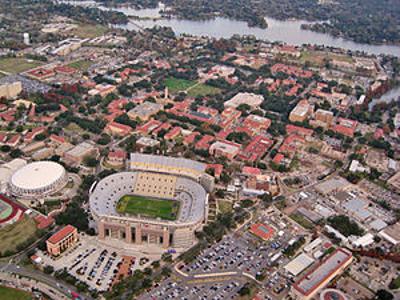 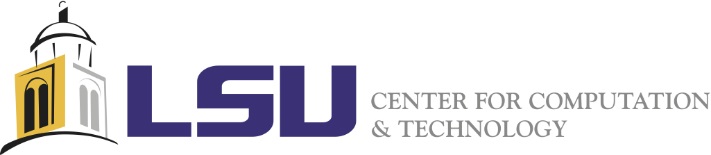 2/15/2024, Lecture 7
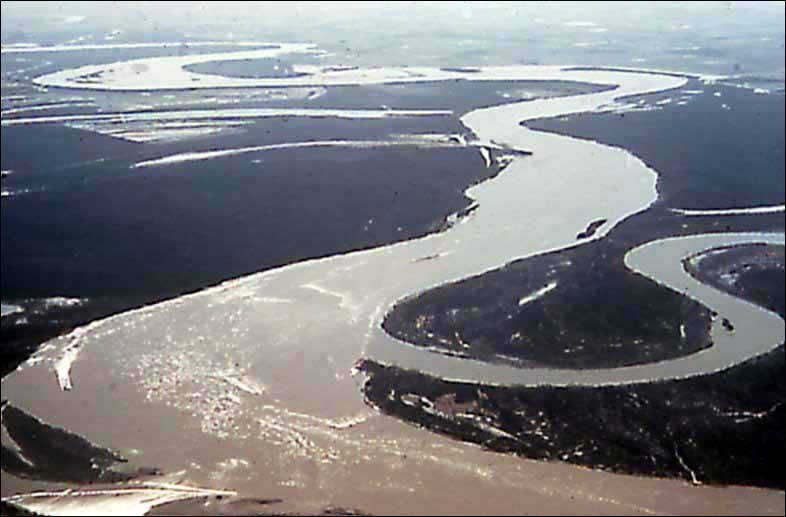 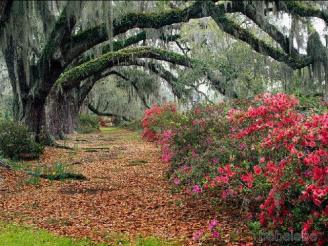 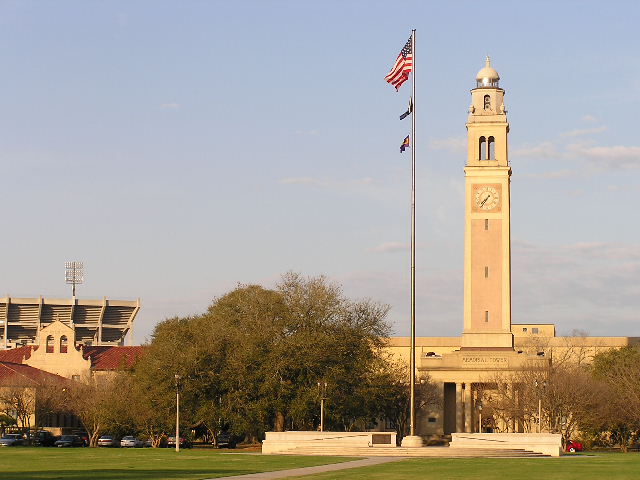 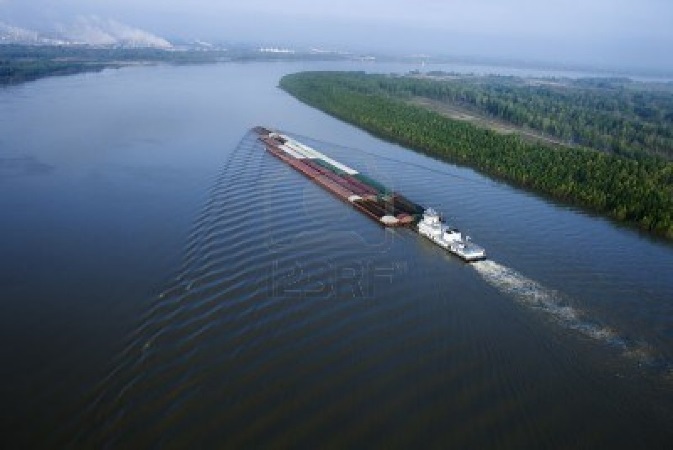 CSC3380, Spring 2024, Completing a Program
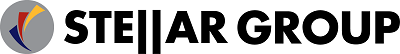 44